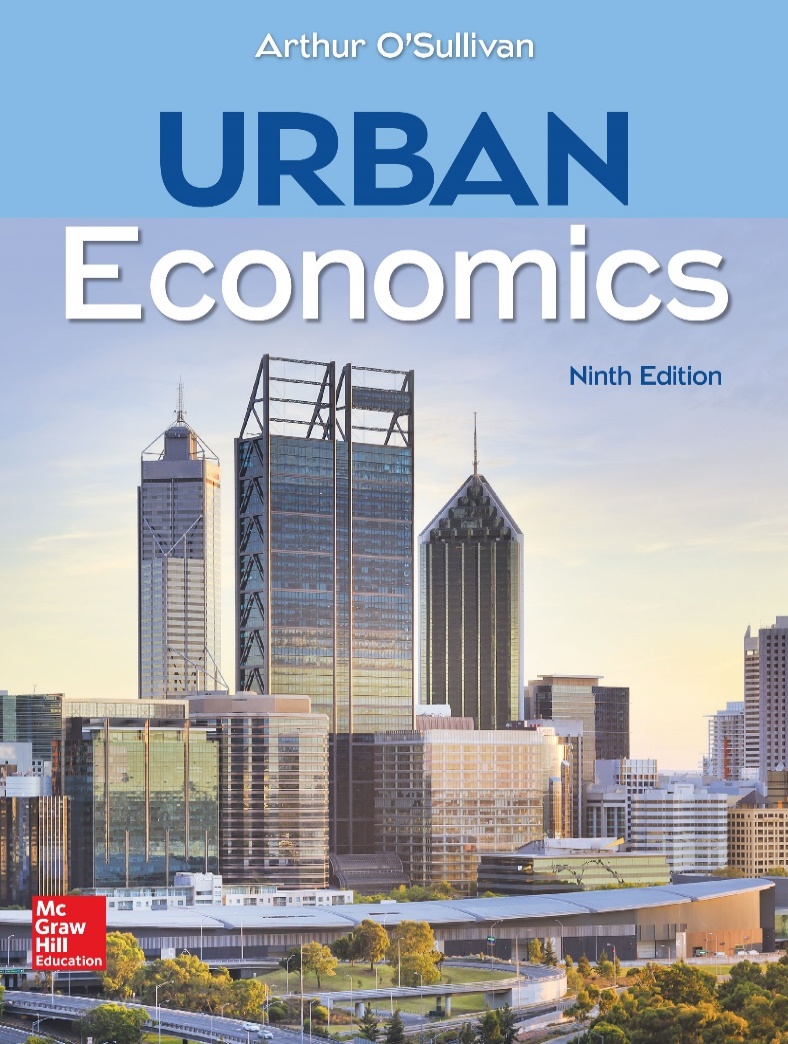 CHAPTER 9
The First Cities
Introduction
This chapter explores the:
development of the first cities in the Jordan Valley, the Konya Plain, and Mesopotamia
economic and religious features of the cities of Jericho and Catalhoyuk and their development, and of the cities of Babylonia
lessons for innovation and urban development from the first cities.
[Speaker Notes: Presenter Note: Archaeologists have excavated piles of rubble from the first cities, uncovering city walls, buildings, household implements, tools used in fabrication, and religious objects. The first cities exploited the public-good aspects of religion and defense against coercive transfer payments. Religion is a public good if worship is assumed to be more effective in a concentration of worshipers. Defense is a public good because there is greater safety in numbers. Given our limited knowledge about these early cities, many puzzles remain.]
Jericho: Introduction
Archaeological evidence suggests that the first city in the world was Jericho (Tell es Sultan) during the period 8400 to 7300 b.c.
Size and setting
Jordan Valley fertile area with water, crops, and wild game
population about 2000
small volume of trade insufficient to support population.
[Speaker Notes: Presenter Note: 
Archaeological evidence suggests that the first city in the world was Jericho (Tell es Sultan), situated at a junction of travel routes in the fertile Jordan Valley. The site was occupied in the period 8400 to 7300 b.c., with a population of about 2000. The Jordan Valley was a fertile area with a good supply of water, and the residents of Jericho domesticated crops (barley and wheat) and animals (goats and sheep). In addition, the spring near the city attracted wild game, making it relatively easy to hunt gazelle and other wild animals. There may have been some trade in raw materials from the nearby Dead Sea, but what appears to be a small volume of trade could not have supported a city of 2000 people.]
Jericho: Defense
Formidable system of defense
wall 7 meters tall, 3 meters thick, surrounded 10-acre site
ditch surrounding wall 9 meters wide and 3 meters deep
tower at least 8 meters tall and 9 meters in diameter.
Implications of fortifications
unknown stores of wealth
agricultural surplus to support building and maintenance of fortifications
persistent raiders and effective defense, given assault technologies
defense as public good.
Jericho: Fortifications
Given the substantial labor cost associated with its fortifications, the residents of Jericho apparently had something to protect.
Why did Jericho put so much effort into fortification?
Why does the huge productivity effort behind Jericho’s fortification remain a mystery?
Catalhoyuk: Introduction
Catalhoyuk was a city in the sixth and seventh millennium b.c 
Size and setting
Konya plain, now part of Turkey
population about 5000.

Discuss the food economy of Catalhoyuk.
Discuss the religious activities of Catalhoyuk.
[Speaker Notes: Presenter Note: 
The food economy of Catalhoyuk was based on simple agriculture and domesticated cattle. The domestication of cattle, which provided the bulk of meat as well as transport, contrasts with the domestication of sheep and goats by other cultures. The city grew wheat and barley on irrigated land and also harvested legumes, nuts, fruits, and berries. The city’s residents hunted boar, deer, bear, and leopard for supplementary meat and skins. In addition, the residents of the city consumed dairy products and beer.

The religious activities of Catalhoyuk were not concentrated in a single large temple, but distributed throughout the city in shrine rooms in individual houses. The wall paintings and plaster reliefs in the shrine rooms show a mother goddess exhibiting unusual feats of fertility. The shrine rooms also have bucrania (sculptures of wild ox heads, complete with long horns). One object that appears in many shrines is a bench with up to seven pairs of sharp ox horns pointing upward, making for uncomfortable sitting but presumably a better relationship with the gods.]
Catalhoyuk: Production of Obsidian Tools
The people of Catalhoyuk were involved in the highly sophisticated and specialized production of products made of wood, stone, and obsidian.
What was the production process for obsidian tools in Catalhoyuk?
What does the production of obsidian tools that required a high skill level imply about the industrial capabilities of Catalhoyuk?
Catalhoyuk: Interregional Trade
Two archeological discoveries have generated speculation that Catalhoyuk was a sort of regional trading center, the largest city in a system of cities that traded with each other and with people outside the region.
Interregional trade
Catalhoyuk imported wood and copper.
Smaller settlements nearby suggest that Catalhoyuk may have been a regional center, part of a system of small cities.
Catalhoyuk exchanged its craft products for products produced far afield.
Flint from Syria, shells from the Mediterranean, and bitumen from the Dead Sea have been found in the city’s ruins.
[Speaker Notes: Presenter Note:
There is evidence that Catalhoyuk was involved in interregional trade. The city exchanged its craft products—obsidian and stone tools, ornaments, and wood products—for resources that were not available locally. Archaeologists have discovered flint from Syria, shells from the Mediterranean, and bitumen from the Dead Sea. The city also imported wood and copper from nearby sources. Two archeological discoveries—smaller settlements close to Catalhoyuk and evidence of the spreading of Catalhoyuk culture to the entire Konya plain—have generated speculation that Catalhoyuk was a sort of regional trading center, the largest city in a system of cities that traded with each other and with people outside the region.]
Catalhoyuk: Architecture
Rationale for city
religion: small scale (household) temples and worship
defense: houses stuck together, roof entries, high windows.
Could the provision of defense as a public good be partly responsible for the development of Catalhoyuk? 
How was the architecture of Catalhoyuk different from the massive fortifications of Jericho?
[Speaker Notes: Presenter Note:
The architecture of Catalhoyuk appears somewhat defensive: the houses were stuck together, with roof entryways and high windows. Given the massive fortifications of Jericho, the idea that Catalhoyuk’s defensive features would deter raiders seems far-fetched, but perhaps the booty-seekers in the time of Catalhoyuk were different from the raiders who tormented Jericho. If the simple defensive features of Catalhoyuk were combined with a system of organizing people for defense, the city could have provided protection from potential raiders. If so, defense could have been a public good that encouraged people to cluster in the city.]
Babylonia: Introduction
Starting in the middle part of the fourth millennium b.c, several cities developed in southern Mesopotamia (also known as Babylonia), near the Tigris and Euphrates Rivers in present-day Iraq. 
The population of Uruk, the largest city in Babylonia, reached 50,000 at the end of the fourth millennium b.c.
Other cities developed nearby, including Ur, Erudi, and Kish, each with tens of thousands of people.
[Speaker Notes: Presenter Note: 
This part of the chapter focuses on the economic features of the cities of Babylonia from the middle of the late fourth millennium b.c. to the early part of the third millennium b.c.]
Babylonia: Ecological Setting
Babylonia had a number of rich and varied ecosystems, including alluvial plains, rivers, and grasslands.
The ecosystems were suitable for variety of food production: farming, fishing, hunting, grazing.
Water from the rivers was easily diverted into irrigation canals. 
The first rudimentary irrigation canals date back to 5500 b.c
[Speaker Notes: Presenter Note:
Babylonia had a number of rich and varied ecosystems, including alluvial plains, rivers, and grasslands. These ecosystems were suitable for a wide variety of food-producing activities, including farming (barley, emmer, fruit), fishing, hunting (wild pig, gazelle, wild asses), and grazing (sheep and goats for wool, hair, and milk). In contrast to its rich agricultural resources, Babylonia lacked many basic raw materials, including hardwood, basic metals (copper, tin, silver, lead), and precious stones. The dry climate did not support rain-fed agriculture, but the water from the Tigris and the Euphrates Rivers was easily diverted into canals, allowing the cultivation of lands beyond the banks of the rivers. The first rudimentary irrigation canals date back to 5500 b.c.]
Babylonia: Specialization and Trade
Given its ecological setting, Babylonia was a perfect candidate for specialization and trade. 
Consider the following questions:
How did the varied ecosystems generate comparative advantages for Babylonians?
How did Babylonians overcome obstacles of barter and illiteracy to develop extensive trade and trading cities?
[Speaker Notes: Presenter Note:
The varied ecosystems generated comparative advantages in different parts of the region, opening the possibility of specialization and gains from trade. Similarly, the combination of rich agricultural resources and limited raw materials generated a comparative advantage in agricultural goods, opening the possibility of interregional trade, with agricultural goods being traded for raw materials. 

Given its many comparative advantages, it seem likely that Babylonia would eventually develop a system of specialization and trade, causing the development of trading cities. In the middle of the fourth millennium b.c., however, there were two major impediments to widespread specialization and trade. First, there was no money: exchange was based on barter, an awkward system with high transaction costs. Second, writing had not been invented, so there was no system of recording transactions. People involved in trade were dependent on human memory and honesty to keep track of transactions, and it appears that most people were reluctant to trade with strangers. As a result, specialization and trade typically occurred at the kin-group or village level.]
Babylonia: Religious Beliefs
The Sumerian religion adopted in Babylonia was based on the belief that the gods determined the fertility of flora and fauna. 
2400 gods, each responsible for a part of the ecosystem
separate gods for crops, domesticated animals, hunting
gods responsible for continuing the “miracle” of nature
role of humans
feed and clothe gods so gods could focus on managing the ecosystem
offer gods huge volumes of goods, which were ultimately consumed by the priests and other religious officials.
[Speaker Notes: Presenter Notes:
The Sumerian religion adopted in Babylonia was based on the belief that the gods determined the fertility of flora and fauna, with each of the 2400 gods responsible for a piece of the natural order. For example, the crop gods included Innana, originally responsible for ripening dates, and Ashnan, responsible for producing grain. The gods for domesticated herd animals included Dumazi, who determined the timing of livestock births, and Lahar, who was responsible for the productivity of sheep. There were also gods for hunting, including Suagan, who was responsible for generating large and accessible herds of gazelles and wild asses. Together, the gods were responsible for ecological continuity and keeping nature working as it had in the past. The Babylonians did not ask the gods to perform miracles but simply asked them to continue the “miracle” of nature. The role of the gods was to keep the crops growing, the dates ripening, and the wild asses running on time.]
Babylonia: Religious Offerings and Temple Enterprises (1 of 2)
Religion as public good
gift to gods improved eco-management and increased productivity
free-rider problem: each contributor gets tiny fraction of benefit.
Discuss the Babylonian response to the free-rider problem.
[Speaker Notes: Presenter Note:
The religion of Babylon is an example of a public good, at least a perceived one. An increase in aggregate contributions to the gods freed the gods to better manage the ecosystem (e.g., by bringing favorable weather) so the fertility of flora and fauna increased. A more fertile ecosystem made everyone more productive, so a single contribution to the gods benefited everyone.]
Babylonia: Religious Offerings and Temple Enterprises (2 of 2)
The temple was the dominant force in the economy. The temple’s output—the sum of output from a wide variety of temple enterprises and contributions from private enterprises—was distributed in several ways. 
gods and temple personnel
worker rations
welfare (transfers to people incapable of working)
interregional trade.
Why was the temple involved in so many economic activities?
Babylonia: Transactions and Writing (1 of 2)
Writing was developed by the priests to track transactions:
freed people from reliance on human memory and honesty
initially increased reliance on temple economy
allowed traders to rely on permanent and verifiable records, promoting private enterprise.
Bullae were earliest attempt to record transactions:
closed clay containers that held counters for products exchanged
had to be broken to make a count
required a unique seal for each person involved in exchange.
Babylonia: Transactions and Writing(2 of 2)
Pictograms were symbols used to represent objects:
etched in wet clay tablets that were baked or dried in the sun
1500 symbols, one for each product in economy
unique personal symbol for each person.
Phonetic system used symbols to represent sounds (syllables) rather than objects:
objects represented by sequence of symbols
number of symbols decreased to 400
eventually, combined straight lines and wedges (cuneiform script).
Babylonia: Development of Writing
Writing was developed by the priests and initially used to track temple business
words for “priest” and “accountant” refer to same people
used exclusively for commerce between 3100 and 2600 b.c.
About 2600  b.c, writing began to be used for hymns, prayers, myths, and transmittal of wisdom.
How did the development of writing contribute to urban development?